Graduation Reports Information Sharing
1:30 – 2:30 PM PST
Conference Call Info:  1-866-365-4409
Access Code:  9842401#
*6 to mute your phone, *7 to unmute
Primary Program of Study
The Primary Program of Study assigned to the student determines the Graduation Program. These changes apply to students with the 2018 Graduation Program.
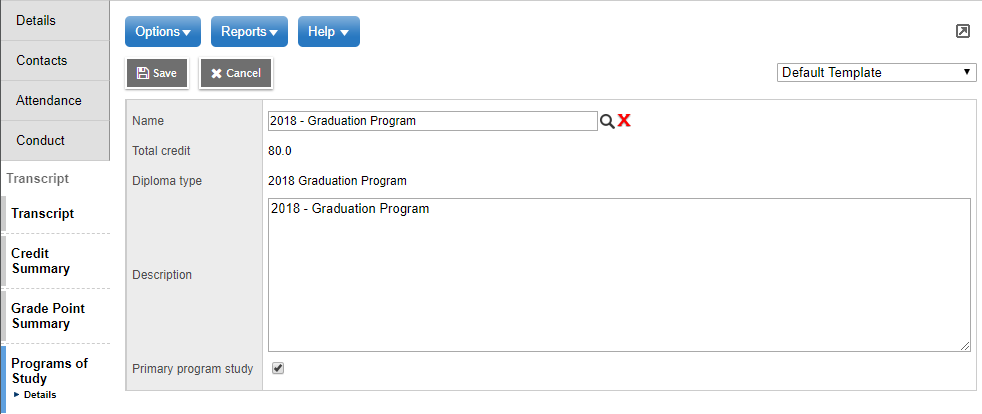 Transitional Time
Bridging from old to new courses and assessments over the next couple of years 
Some courses and requirements are not yet open and available for students
Temporary overlap – closing courses 
Literacy Assessment 
Questions on the Grad Programs 
Communications from TRAX/Certifications 
Handbook of Procedures https://www2.gov.bc.ca/assets/gov/education/administration/kindergarten-to-grade-12/graduation/handbook_of_procedures.pdf
Contact: trax.support@gov.bc.ca
2018 Graduation Program Reports
2018 Graduation Program Reports display six new graduation requirements: 
Career Life Education 
Career Life Connections 
Arts Educ/Applied Design, Skills and Technologies  
Physical and Health Education 10   
Numeracy Assessment 
*Literacy Assessment (*future)
New Requirement Codes Display
These requirements display on reports in a familiar way using alpha (DVR) or numeric (School Transcript Report) codes
AST (11) - Arts Educ/Applied Design, Skills and Technologies 
CLC (13) - Career Life Education 
CLE (12) - Career Life Connections 
PHO (10) - Physical and Health Education 10 
These requirements display in a new area
NMA (16) – Numeracy Assessment
*LTE – Literacy Assessment *future
DVR – AST, CLC, CLE, PH0
Requirement boxes are checked for courses successfully completed (passing final mark and completion date), or currently in progress. The alphabetical diploma code displays in the Diploma Category column.
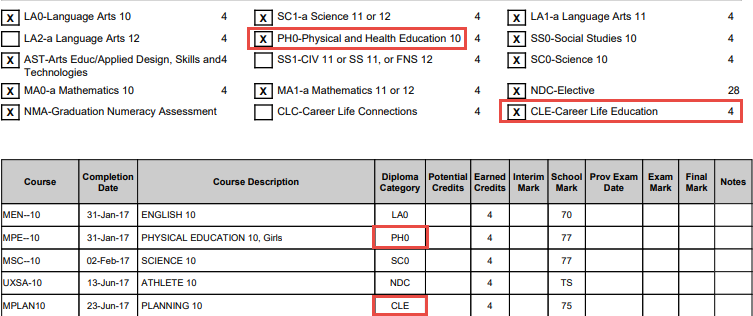 DVR – Graduation Assessments
Graduation Assessments box displays when the student has written an assessment or a transitional equivalent course.  All graduation assessment records display on the DVR.
One Assessment Written:
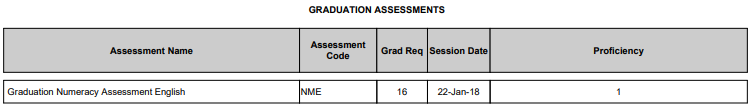 Multiple Assessments Written:
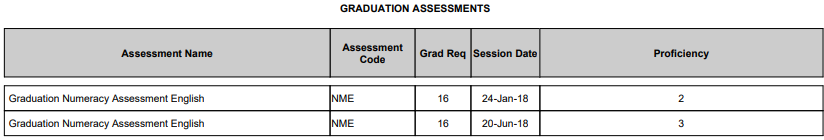 DVR Transitional
Student has successfully completed an examinable Math 10 and has not written a Numeracy Assessment
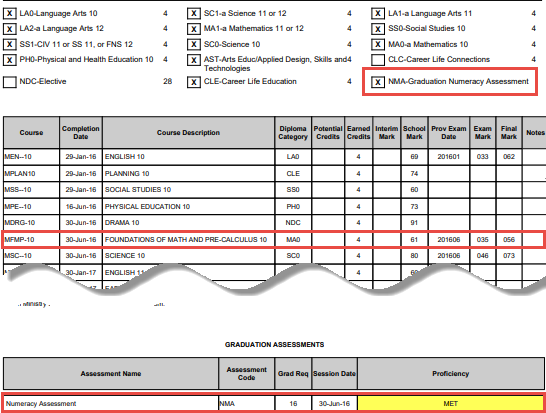 School Transcript Report – AST, CLC, CLE, PH0, NMA
The numeric diploma code displays in the Diploma Category column for successfully completed courses (passing final mark and completion date)
The Graduation Assessment record with the highest score displays
School Transcript Report Transitional
Student has successfully completed an examinable Math 10 and has not written a Numeracy Assessment
2018 School Transcript Legend
PSR – Graduation Assessment
All Graduation Assessment records display at the end of the PSR
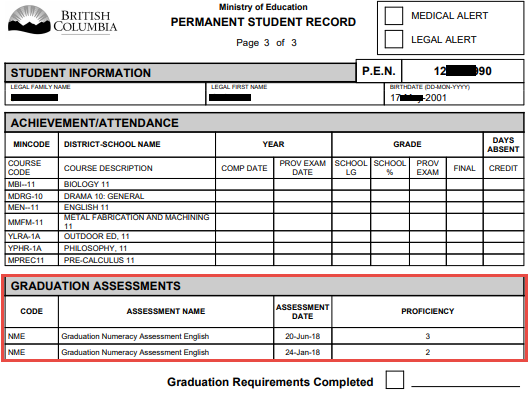 PSR - Transitional
Student has successfully completed an examinable Math 10 and has not written a Numeracy Assessment
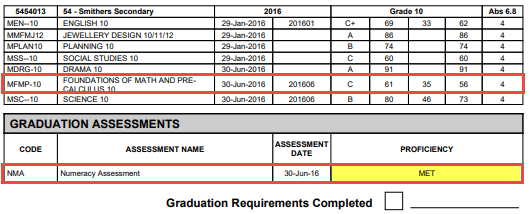 PSR – Graduation Requirements Met
PSR does not calculate graduation requirements.  The Graduation Requirements checkbox and date field are populated by the date entered in the  the student details > Dip/SCCP Date field
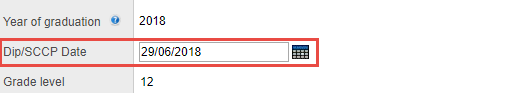 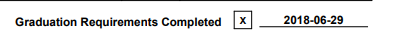 Requirement Determination Change
Requirement determination change will apply to all diploma types on both the DVR and School Transcript Report
MyEdBC
TRAX
When multiple courses meet both a core requirement and elective requirement, the course completed first is determined to meet the core requirement
When multiple courses meet both a core requirement and elective requirement, the course with the highest mark is determined to meet the core requirement
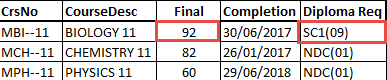 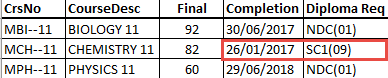